Stepivelké obilnice světa
Zeměpis
6. ročník
Stepi – travní porosty mírného pásu
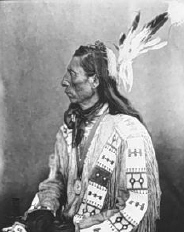 Poloha:
Stepi leží v kontinentálním mírném pásu (Rusko, USA, Argentina aj.) 
severoamerické prérie
jihoamerické pampy
stepi Evropy a Asie


vyšší rozdíly teplot a méně srážek neumožňují růst souvislého lesa, ale pouze trav.
Rostliny: obilniny
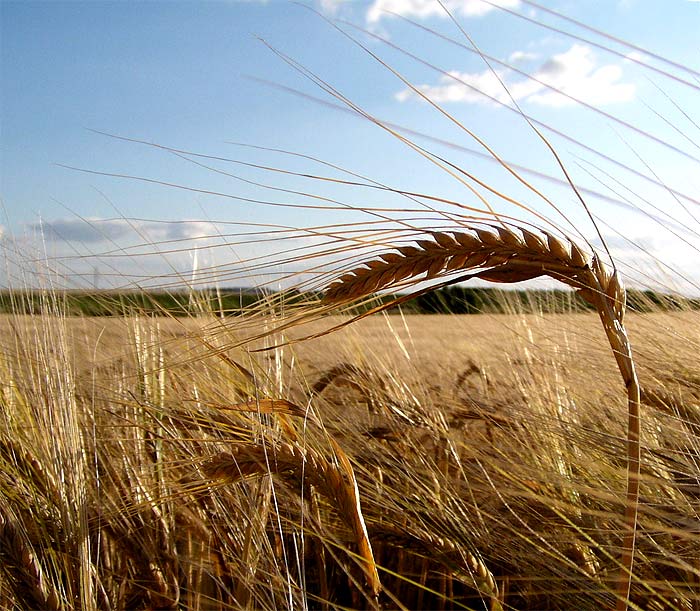 Husté kořeny trav dodávají potřebné živiny (humus) do půdy = černozemě. 
Obilnice světa = stepi.
Dříve mnoho kočovných kmenů (indiáni) i zvířat (bizoni, hlodavci – zajíc, sysel, hraboš, ptáci – křepelka, orlové, supi).
bizon
sysel
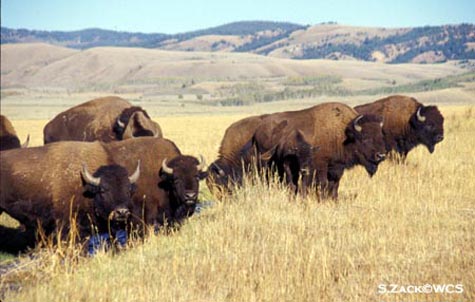 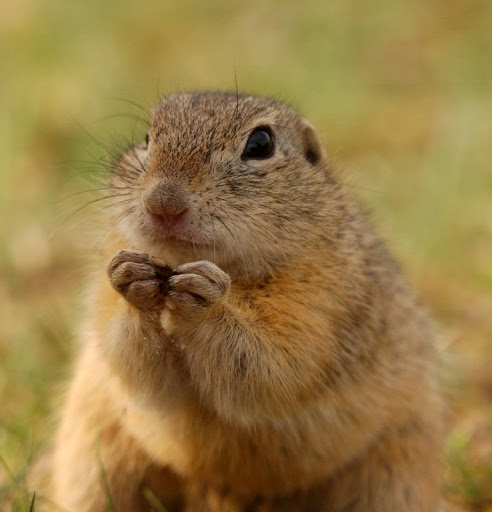 To je všechno